ANIMALS
PLAN:
To know new words
To write down words into vocabularies
To do some exercises 
To learn a poem about animals
To write down homework
NEW WORDS
An animal – animals
A wild animal
A domestic animal
A sea animal
An insect
They live in …
Pandas live in …
A cat lives in …
Where do pandas live?
Where does a cat live?
To be hungry
At night
In the day
To hunt
To sleep
To eat
Strong
Cuddly
DOMASTIC ANIMALS
A cat – cats      A dog - dogs
A horse – horses  A cow - cows
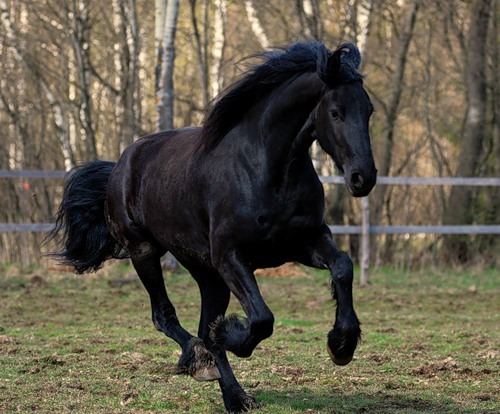 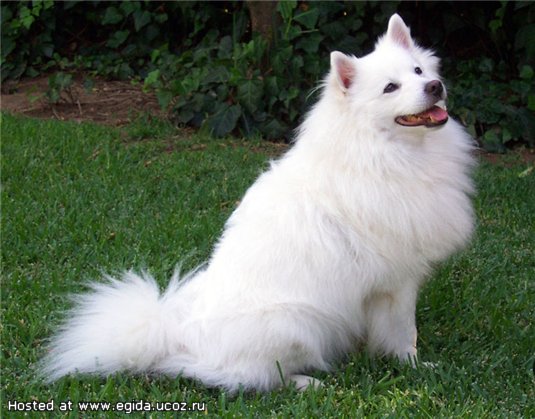 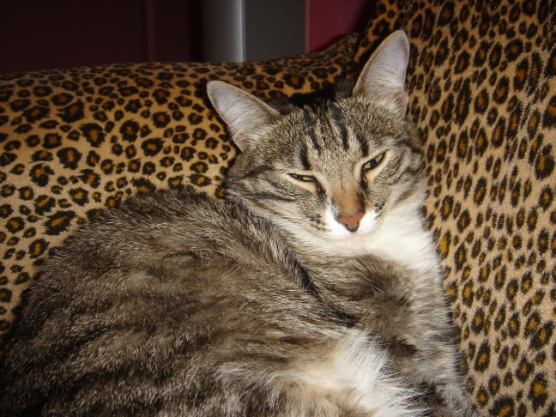 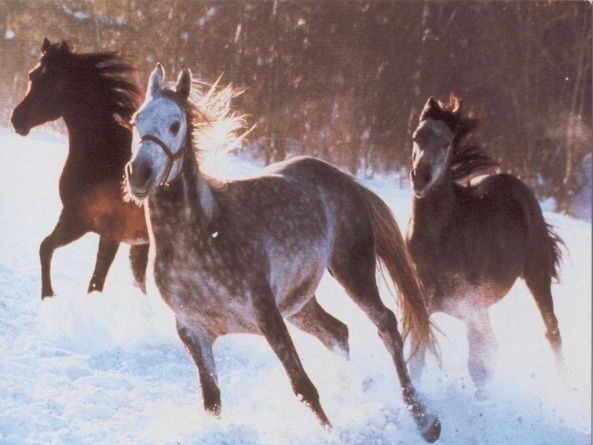 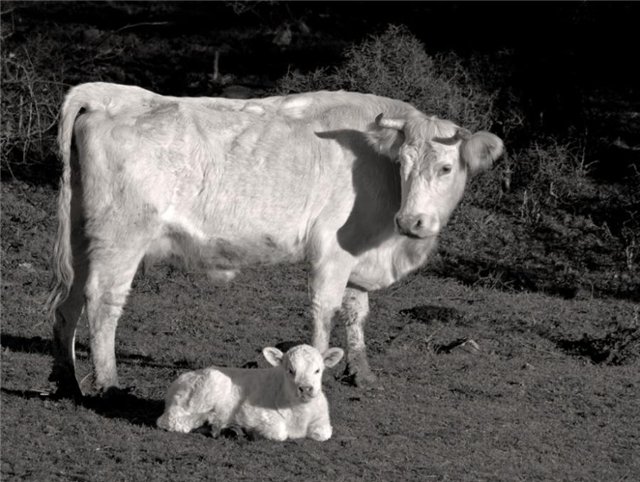 DOMASTIC ANIMALS
DOMASTIC BIRDS
A pig - pigs
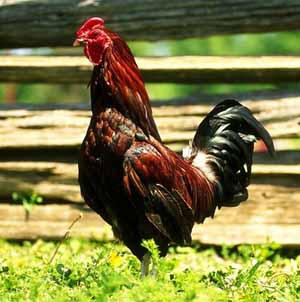 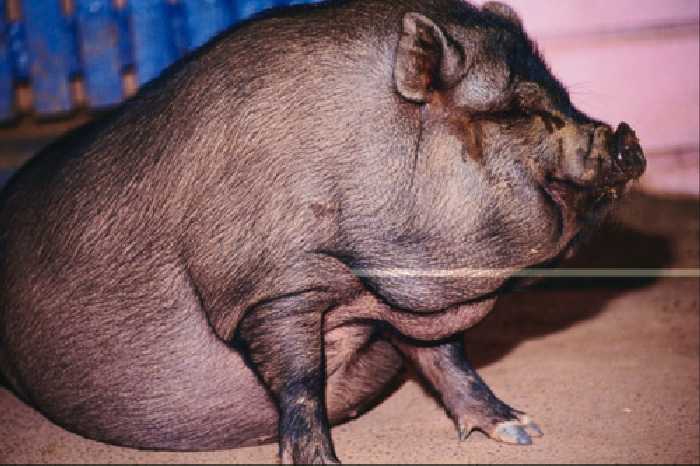 A goose - geese
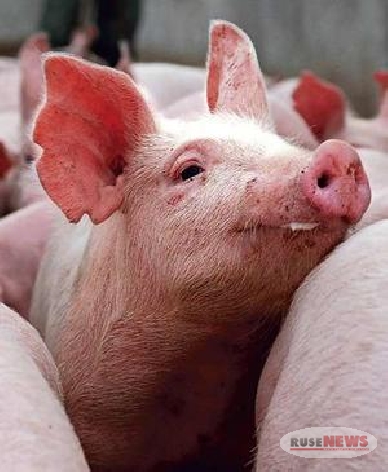 A cockerel - cockerels
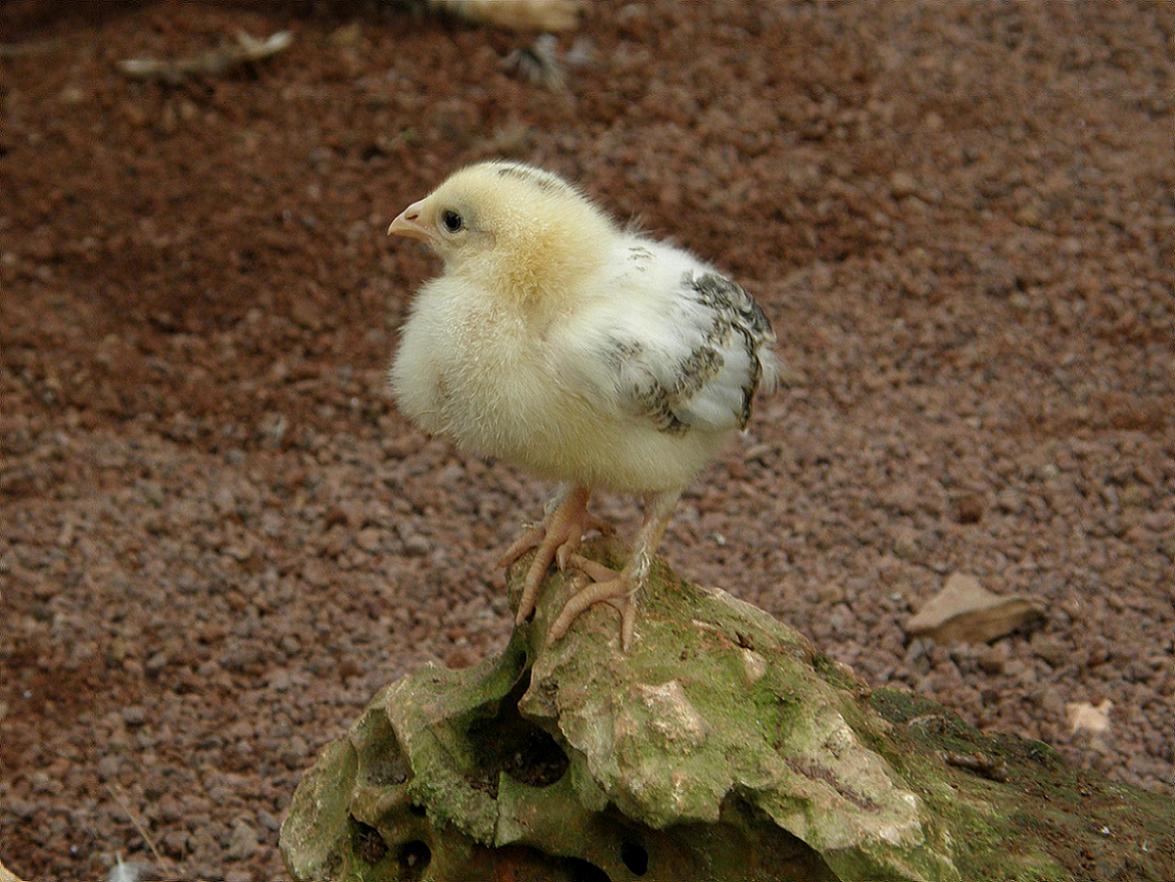 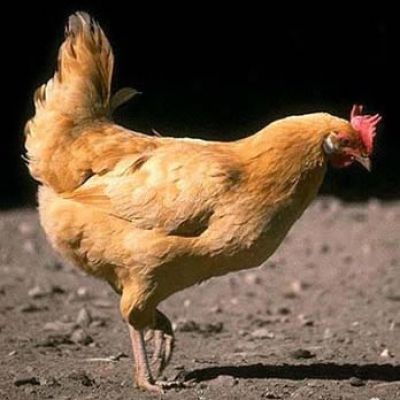 A hen - hens
A chicken - chickens
SEA ANIMALS
A fish – fish   
A turtle - turtles
A dolphin – dolphins
A whale - whales
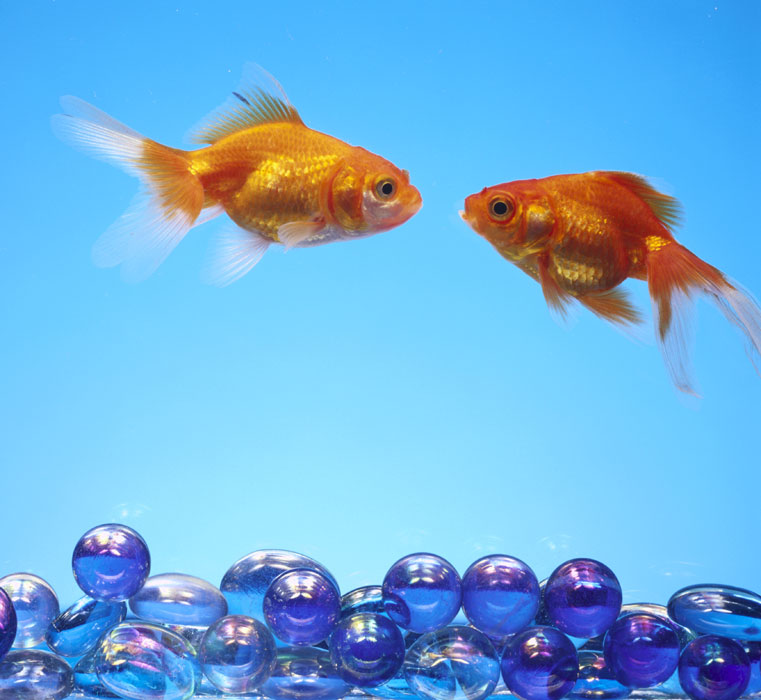 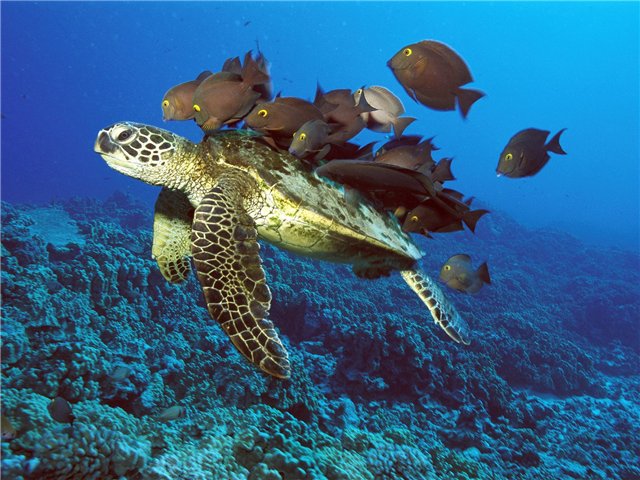 WILD ANIMALS
A fox – foxes    
A wolf – wolves
A bear – bears
A squirrel – squirrels
A rabbit – rabbits
A hedgehog - hedgehogs
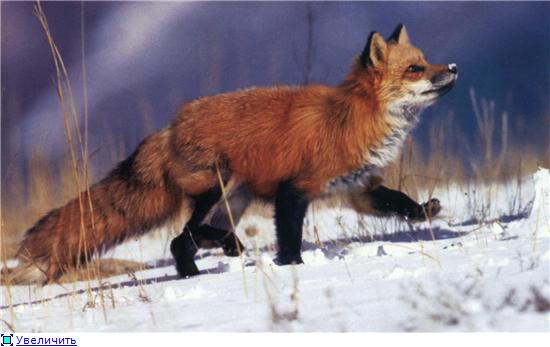 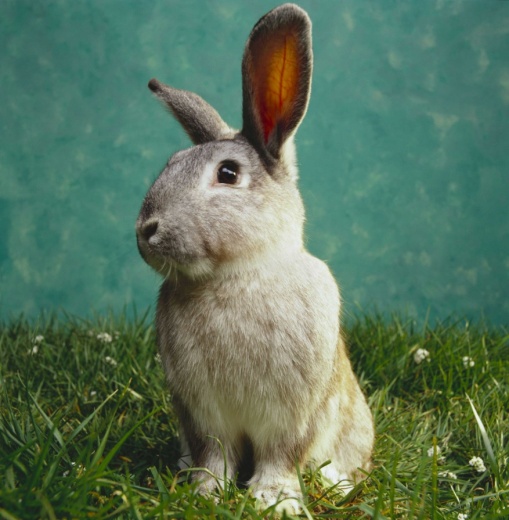 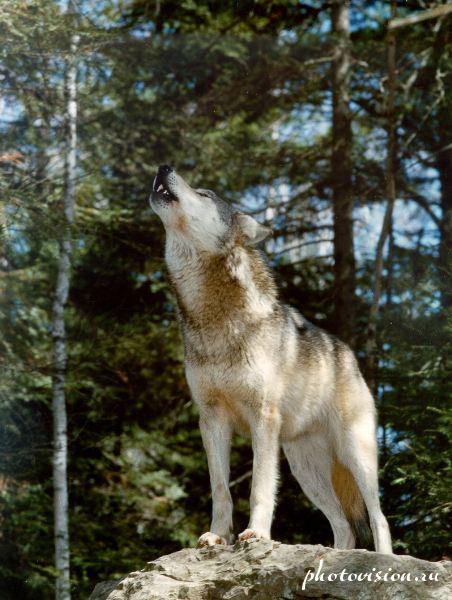 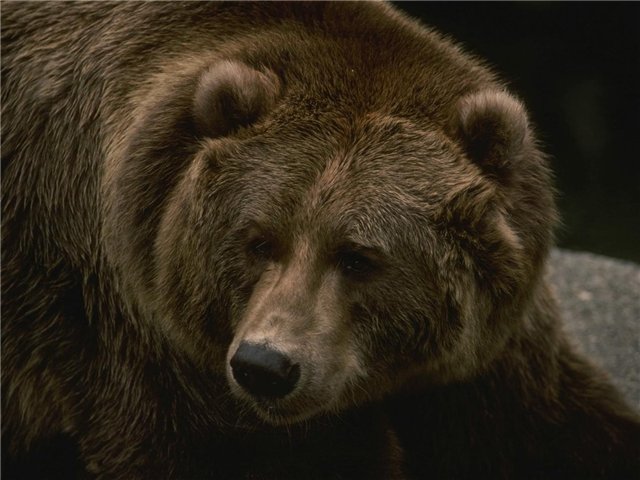 WILD ANIMALSBIG CATS
A lion – lions
A leopard - leopards
A tiger – tigers
A white tiger (an Indian tiger)
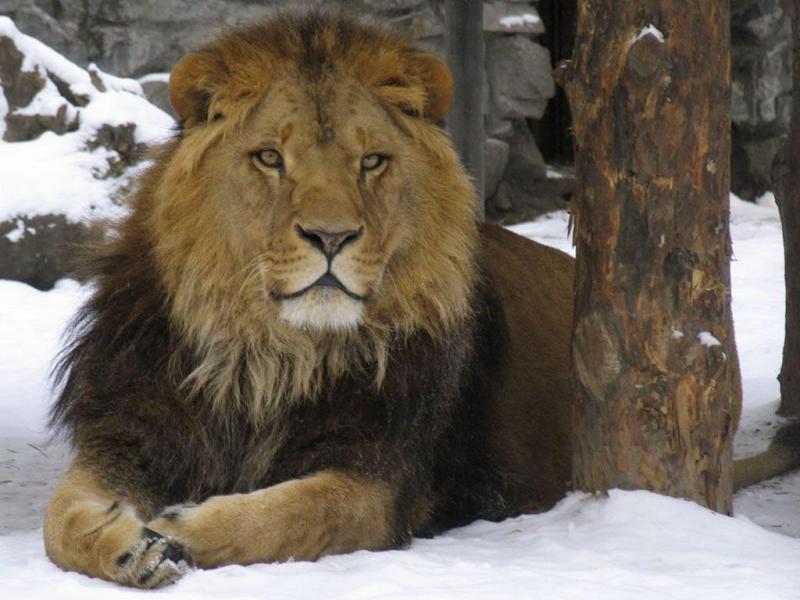 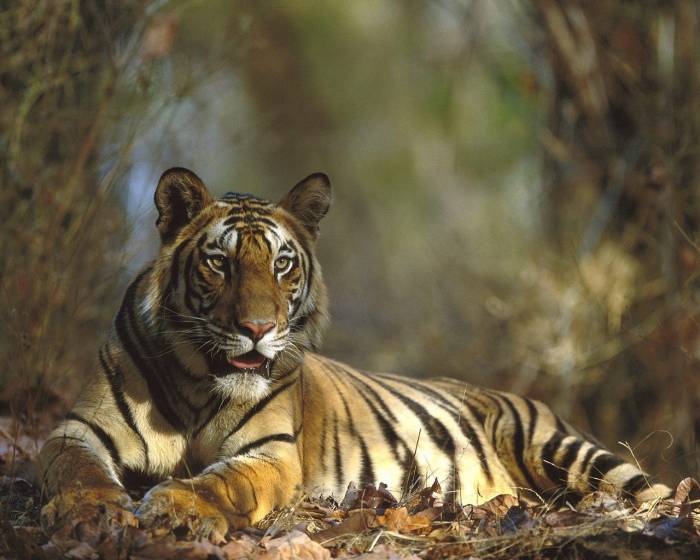 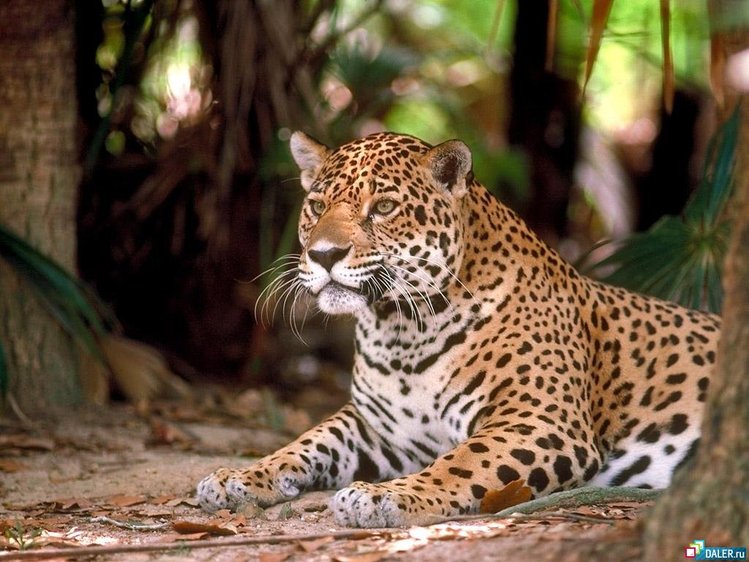 WILD ANIMALS
A panda – pandas
A Pole bear (a white bear) – Pole bears (white bears)
A crocodile – crocodiles
A snake - snakes
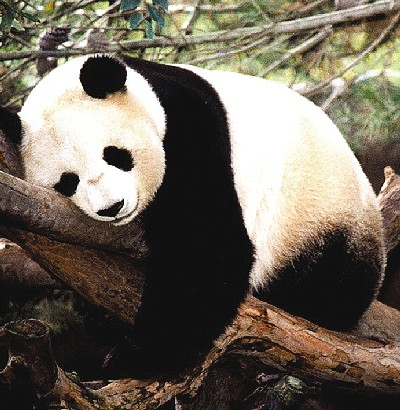 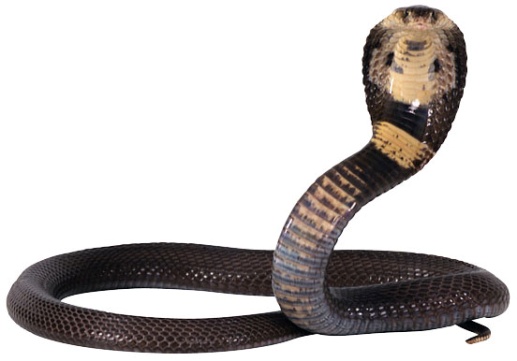 WILD ANIMALS
A buffalo – buffaloes
A giraffe – giraffes
An elephant - elephants
A hippo – hippos A zebra - zebras
A monkey – monkeys
A kangaroo – kangaroos
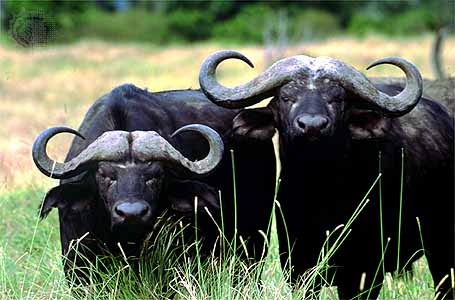 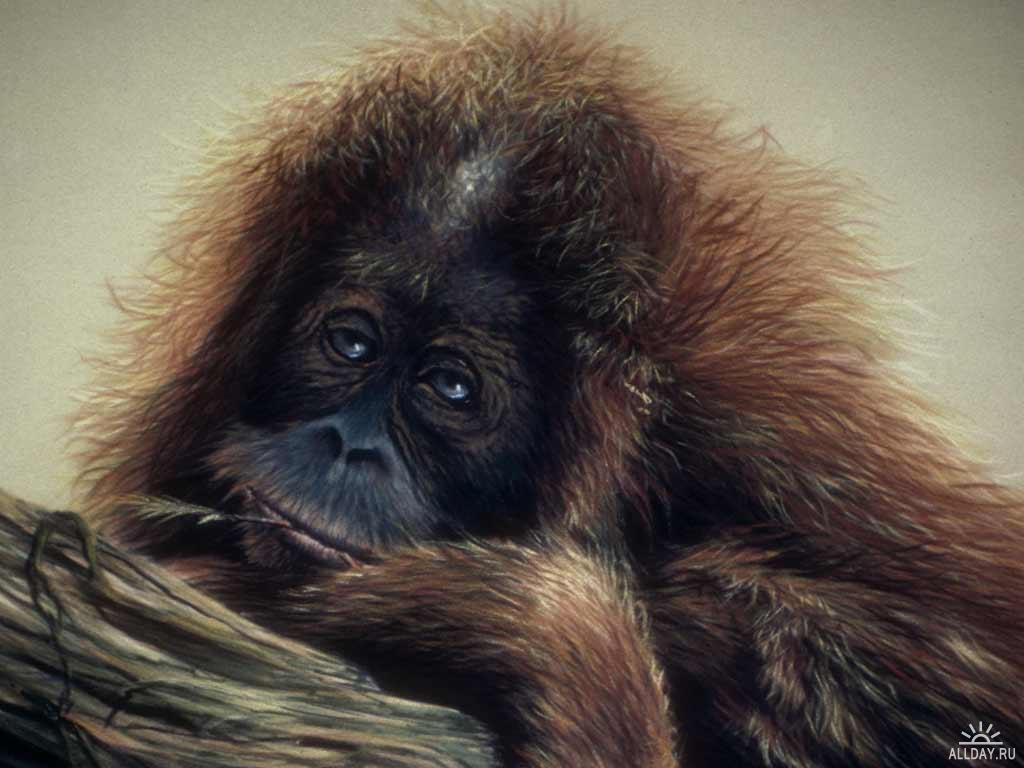 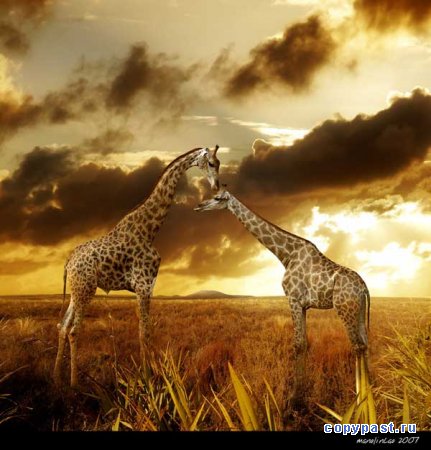 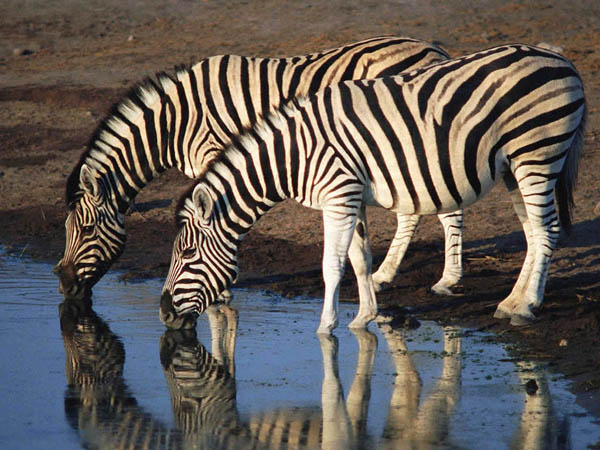 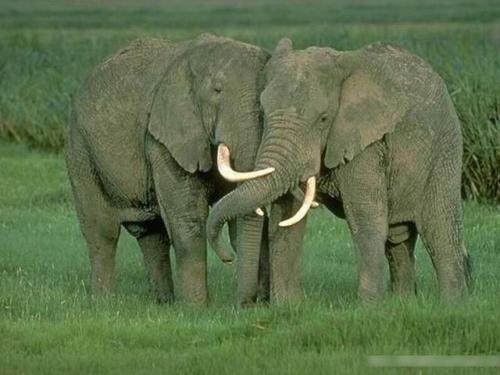 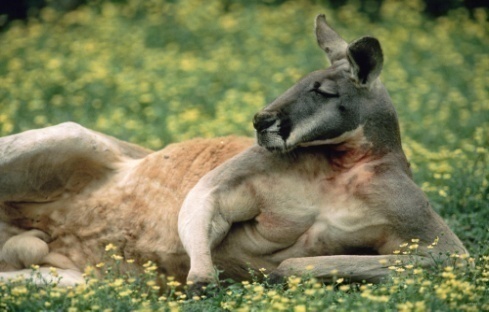 WILD ANIMALS
A frog – frogs
A lizard – lizards  A bat – bats
A tortoise – tortoises 
A hamster - hamsters
A bird – birds A mouse – mice
A parrot – parrots
A penguin – penguins
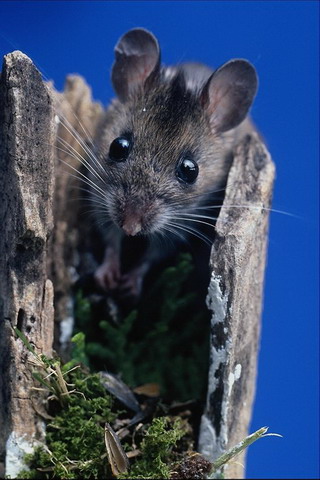 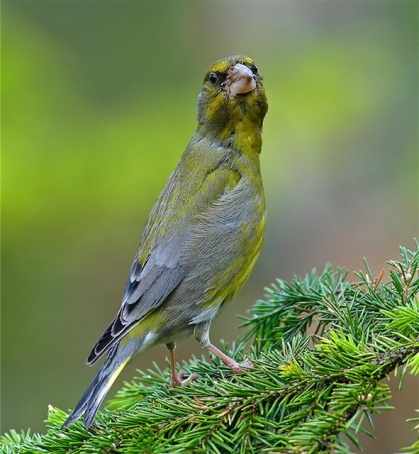 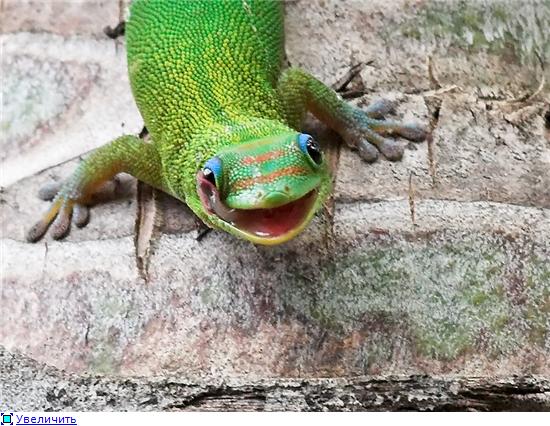 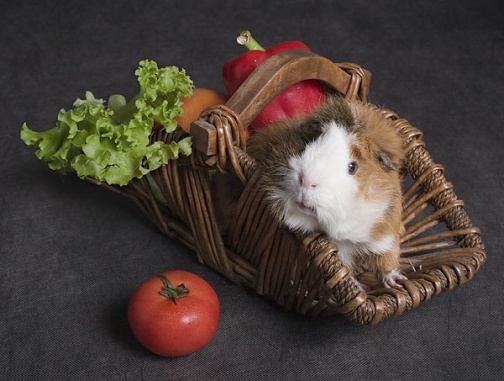 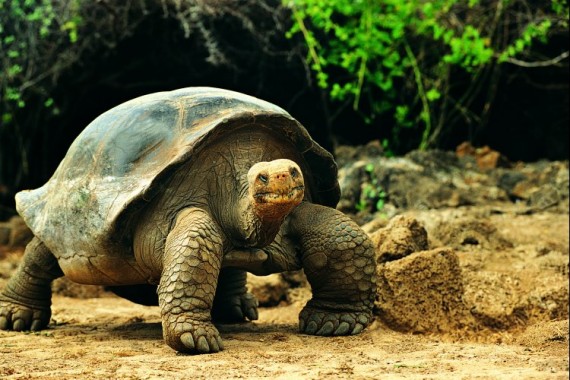 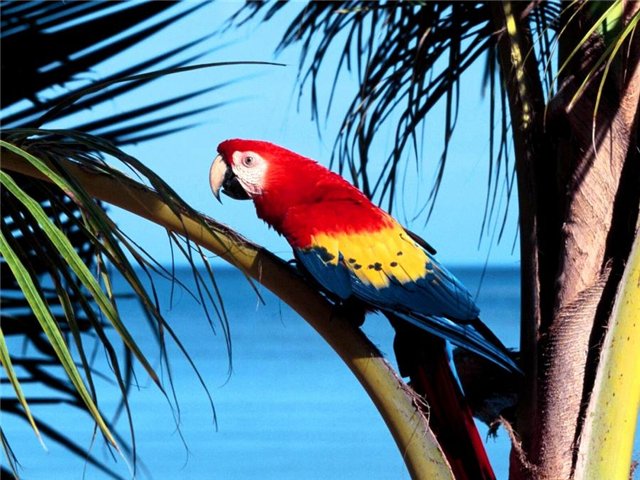 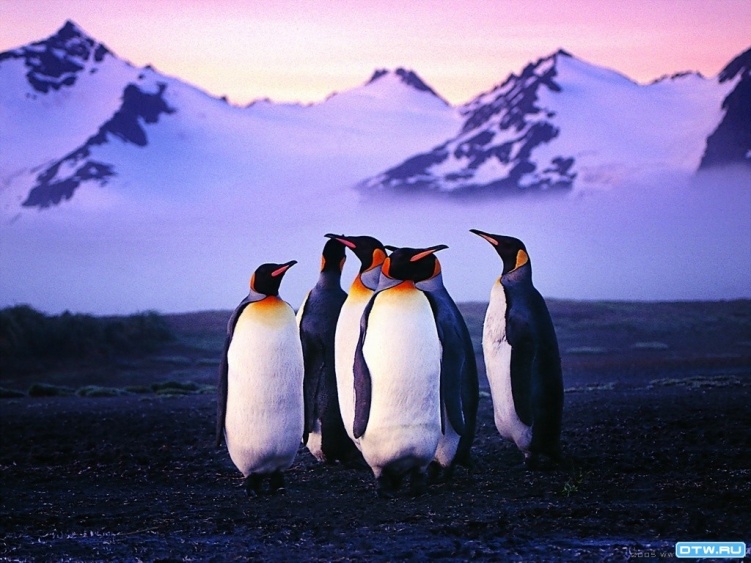 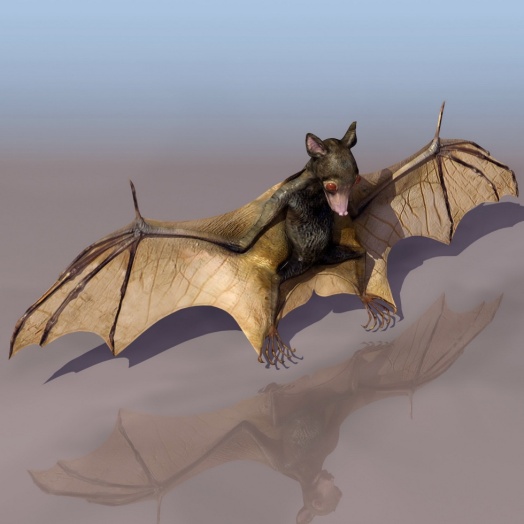 INSECTS
A butterfly - butterflies
A spider - spiders
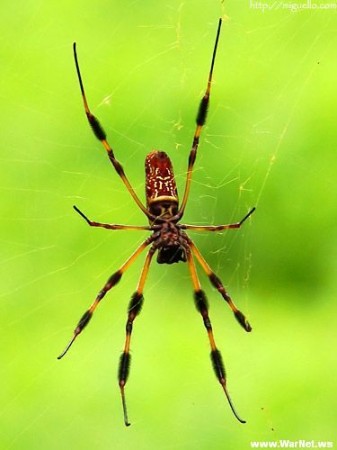 A bug - bugs
ANIMALS: DO SOME EXERSISES
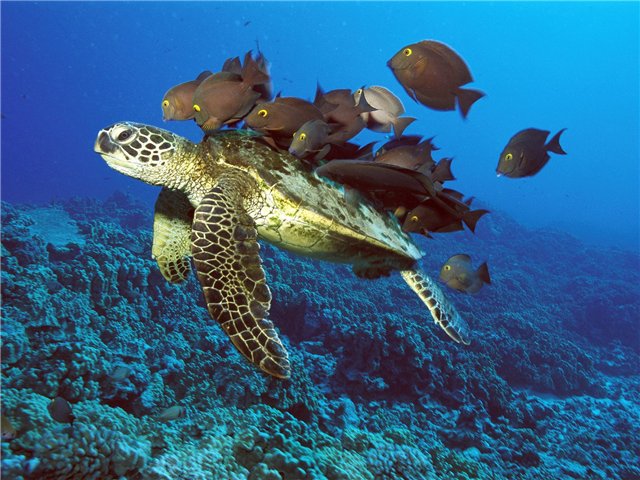 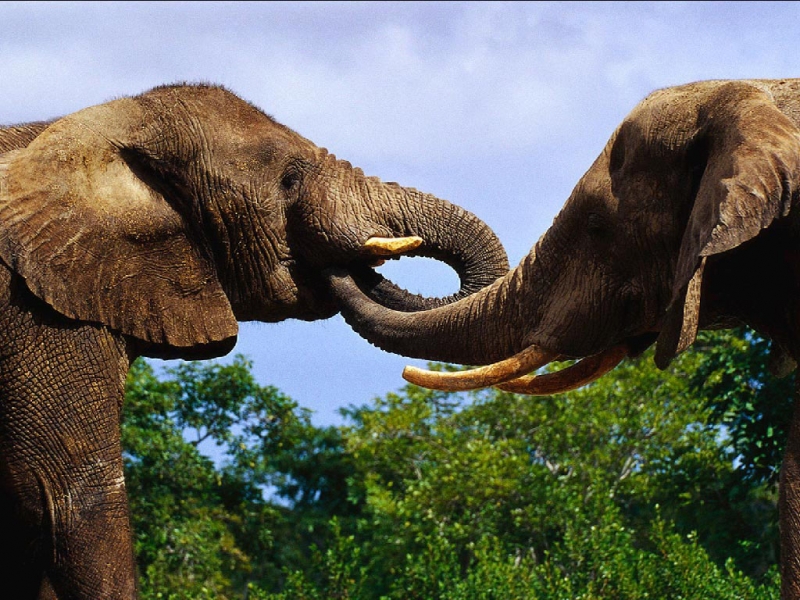 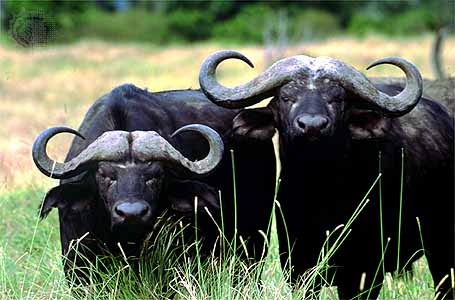 Let’s go to the safari park
And see the animals before it’s dark!
The lion’s big and very strong, 
And the kangaroo is jumping along!


The elephant is strong and grey,
The little panda is sleeping all day!
The big and hungry crocodile
Is watching at me with a big toothy smile!


A monkey high up in the tree,
Is looking down and smiling at me!
Now have a look at a big brown bear;
And a tiger too, but please don’t stare!
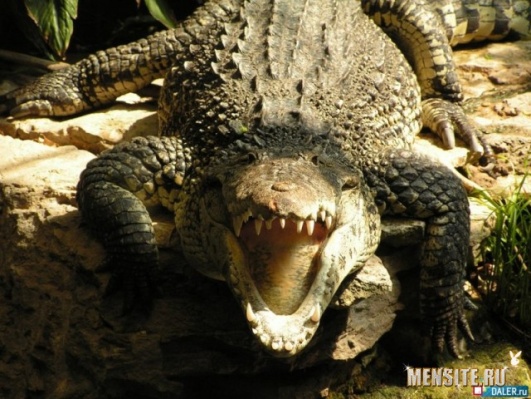 Poem: The Safari Park
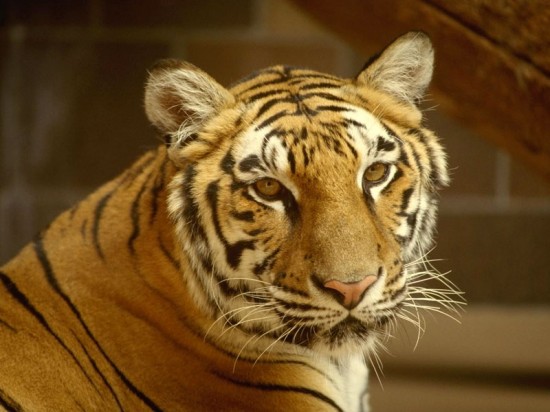 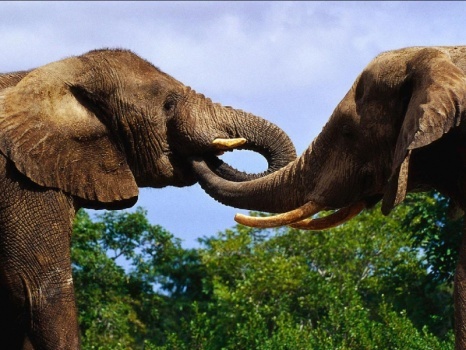 PLEASE, WRITE DOWN HOMEWORK!
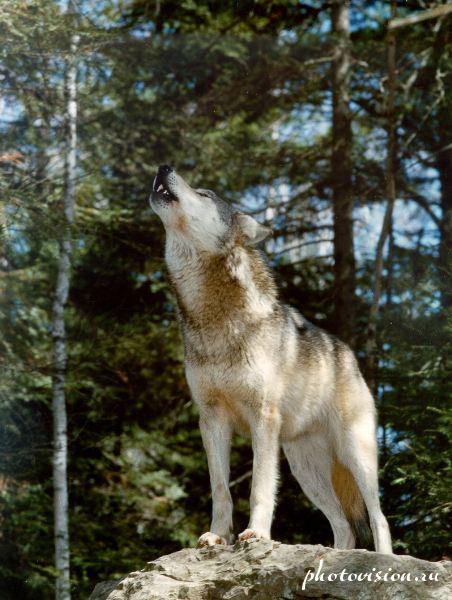 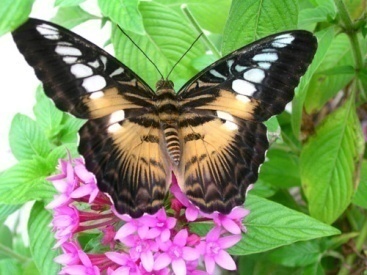 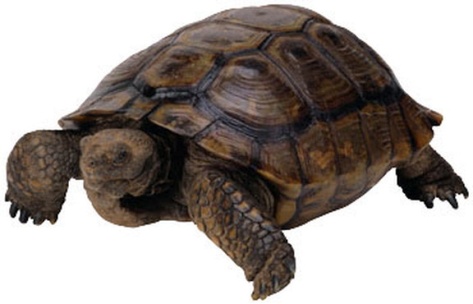